ОСНОВНАЯ  ОБЩЕОБРАЗОВАТЕЛЬНАЯ  ПРОГРАММАДОШКОЛЬНОГО ОБРАЗОВАТЕЛЬНОГО УЧРЕЖДЕНИЯМБДОУ г. Керчи Республики Крым«Детский сад комбинированного вида № 37 «Золотая рыбка»
Нормативно-правовая база
Федерального уровня:
Закон Российской Федерации  «Об образовании в Российской Федерации» от 29.12.2012 г. № 273-ФЗ;
Конвенцией о правах ребенка ООН;
Порядок организации и осуществления образовательной деятельности по основным общеобразовательным программам - образовательным программам дошкольного образования» (утв. приказом Министерства образования и науки Российской Федерации от 30 августа 2013 г. N 1014);
Концепция содержания непрерывного образования (дошкольное и начальное звено) (утв. Федеральным координационным советом по общему образованию Министерства образования и науки России от 17 июня 2003 года);
Федеральный государственный образовательный стандарт дошкольного образования (утв. Приказом Министерства образования и науки России от 17 октября 2013 г. № 1155);
Санитарно-эпидемиологическими требованиями к устройству, содержанию и организации режима работы дошкольных образовательных учреждений. СанПиН 2.4.1.3049-13 (утв. Главным государственным санитарным врачом РФ 15 мая 2013 г.);
Регионального уровня:
Региональная программа и методические рекомендации по межкультурному образованию детей дошкольного возраста в Крыму «Крымский веночек» (Мухоморина Л. Г., Араджиони М. А., Горькая А., Кемилева Э. Ф., Короткова С. Н., Пичугина Т. Алексеевна., Тригуб Л. М., Феклистова Е. В.)
Локального уровня:
Устав МБДОУ детский сад №37 «Золотая рыбка»
Основная образовательная программа ДОУ разработана 
в соответствии с федеральным  государст-венным образовательным стандартом  дош-кольного образования (Приказ Министерст-ва образования и науки РФ от 17 октября
2013 г. №1155)
Содержание Программы учитывает возрастные и индивидуальные особенности контингента детей, воспитывающихся в образовательном учреждении 
МБДОУ г. Керчи Республики Крым «Детский сад  комбинированного вида
№ 37 «Золотая рыбка»
Цель программы
создание благоприятных условий для полноценного
проживания ребенком дошкольного детства,
формирование основ базовой культуры личности,
всестороннее развитие психических и физических качеств в соответствии с возрастными и индивидуаль-ными особенностями, 
подготовка к жизни в современном обществе,
формирование предпосылок к учебной деятельности,
обеспечение безопасности жизнедеятельности дош-кольника
Приоритетные направления
физическое;
познавательно – речевое;
социально – личностное;
художественно-эстетическое
Проектная мощность ДОУ рассчитана на  430 воспитанников,  в возрасте от 2 до 7-ми летВ МБДОУ № 37 функционирует 17 возрастных групп, из них: 15 групп общеразвивающей направленности и 2 группы компенсирующей направленности (для детей с ОНР - тяжелыми нарушениями речи)
Количественный состав групп
Данные по количественному, качественному составу и стажу работы педагогических работников   МБДОУ детский сад № 37 «Золотая рыбка»
Кадровое обеспечение
Кадровое обеспечение
Заведующий хозяйством
Плужникова  Вален-тина Александровна
Образование: среднее специальное
Стаж – 29 лет
Заместитель заведующего по УВМР
Петрова Ольга Алексеевна
Образование: высшее
педагогическое
Вторая квалификационная категория
Педагшогический стаж – 11лет
Заведующий
Ладыгина Елена Михайловна
Образование: высшее педагогическое
Педагогический  стаж – 28лет
Старший воспитатель
Воспитатели
Медицинская сестра
Малькова Лайли Бахромовна
Образование: высшее 
Стаж – 20лет
Обслуживаю-щий персонал
Младшие
воспитатели
Работники пищеблока
Дети
Родители
Уровень квалификации педагогов 
МБДОУ детский сад № 37 «Золотая рыбка»
В дошкольном учреждении созданы условия для воспитания и развития детей. 
В ДОУ функционирует музыкально-физкультурный зал, оснащенный необходимым оборудованием.В групповых помещениях созданы центры свободной и творческой деятельности, имеются разные виды театров, оснащенные атрибутами к сюжетно-ролевым играм (в соответствии с возрастными особенностями детей)
Образовательная область    «Физическое развитие»
Утренняя 
Гимнастика (ежедневно)
Спортивные игры и упражнения 
2 раза в неделю
Гимнастика пробуждения (ежедневно)
Подвижные игры
(ежедневно)
физкультурные занятия  
3 раза в неделю
Двигательная активность на прогулке
Физическое развитие
Физкультминутки на каждом занятии
Совместные мероприятия с родителями
Самостоятельная двигательная активность детей 
(ежедневно)
Физкультурный праздник
Каникулы 2 раза в год
Образовательная область «Социально- коммуникативное развитие»
Досуги, праздники
Сотрудничество с родителями
Самостоятельная  деятельность детей:
Организованная образовательная деятельность:
*фронтальная, подгрупповая, индивидуальная;
*интегрированная, тематическая, комплексная, игровая
Игра:
*дидактические
*настольно-печатные,
* творчески,
*подвижные
*подвижные,
*спортивные,*обучающие,
*творческие,*сюжетно-ролевая,
Самостоятель-ная деятельность в центрах развития
Социально- коммуникативное развитие
Чтение художествен-ной литературы
ежедневно
образовательная деятельность в ходе режимных моментов:
Утрен-няя гимнасти-ка
ежеднев-но
Гигиенические процедуры
ежедневно
Комплексы закаливающих процедур
ежедневно
Трудовая деятельность 
ежедневно
Целевые прогулки
ежедневно
Ситуативные беседы при проведении режимных моментов
ежедневно
ВОСПИТАНИЕ КУЛЬТУРЫ ПОВЕДЕНИЯ ДЕТЕЙ ДОШКОЛЬНОГО ВОЗРАСТА
В КОНТЕКСТЕ ОБЩЕЧЕЛОВЕЧЕСКОЙ КУЛЬТУРЫ
Воспитание культуры поведения детей дошкольного возраста
Воспитание культуры поведения детей дошкольного возраста
Среда обитания:
- Гигиена среды обитания (воспитание потребности в гигиене)
- Порядок и удобство среды обитания
- Красота среды обитания
Знакомство с организмом человека:
- Гигиена
- Здоровье
- Назначение частей  человеческого тела
Средства существования:
- Продукты питания и их потребление (способы)
- Одежда и способ ее ношения
- Жилище и способы его эксплуатации
Умение управлять собой, владеть своим телом
Уровень цивилизации как показатель культуры общества
Субъектность среды обитания как показатель культуры общества
Построение взаимных отношений:
- Поведенческие традиции (воспитание, начиная с дошкольного возраста)
- Я никому не мешаю
- Ценность другого человека не должна пострадать
- Я всегда помогаю другим людям
- Я стараюсь быть естественным
- Признание ценности другого человека
- Признание ценности общества: только в обществе других людей хорошо видна индивидуальность каждого человека; и только в обществе других людей человек остается человеком
Развитие способностей человека:
Homo sapiense – способность быть человеком разумным
Homo moralese – способность ориентироваться на другого человека
Homo faber – способность быть человеком творящим, созидающим
Нравственность как показатель культуры общества и его членов
Духовность
как показатель культуры общества
Образовательная область «Социально-коммуникативное развитие» 
система работы по нравственно- патриотическому воспитанию
Трудовая деятельность
Знакомство с род-ным краем и Россией
Знакомство с госу-дарственной симво-ликой  города, рес-публики, страны
Знакомство с наибо-лее значимыми историческими событиями  своей страны и народа
Знакомство с родным городом, его историей
Нравственно- патриотическое воспитание
Художественное творчество
Работа с педагогами по гражданско-патриотическому воспитанию: консультации, семинары- практикумы, городские конференции
Сотрудничество с родителями: консультации, совместные детско-родительские выставки, открытые занятия, конкурсы, открытые за-нятия, походы  в музеи, досуги, праздники.
Музыка
Образовательная область «Социально-коммуникативное развитие»
Система  работы по ОБЖД
Воспитание потребности  здорового образа жизни
Организованная образовательная деятельность:
фронтальная, подгрупповая, индивидуальная; интегрированная, тематическая, комплексная
Продуктивная деятельность
Тематические досуги, 
экскурсии
Тренинги
Игра:
*дидактические
*настольно-печатные,
* творчески,
*подвижные
Формирование основ безопасности жизнедеятельности
Образовательная деятельность во время режимных моментов
Чтение художественной литературы
Самостоятельная деятельность детей
Работа в книжном уголке (рассматривание иллюстраций, интерактивные выставки)
Формирование начал экологической культуры «экология здоровья»
Сотрудничество с родителями: беседы, личный пример, рассказ, чтение, ситуативное обучение, запреты, тренинги, консультации, семинары, встречи со специалистами.
Образовательная область «Социально-коммуникативное развитие»
Система работы трудового воспитания
Обучение
Воспитание культурно-гигиенических навыков
Тематические досуги
Игра
Творческие задания
Ведение календаря
природы
Трудовое воспитание
Рассматривание иллюстраций
дежурства
Продуктивный труд
Просмотр диафильмов, фильмов и п.д.
Задания, поручения
Совместный труд детей и взрослых
Образовательная область «Речевое развитие»
Система работы   по художественной литературе
Знакомство с произведениями художественной литературы
Трудовая деятельность
Самостоятельная художественно-речевая деятельность
Формирование целостной картины мира, расширение кругозора
Безопасность,
Познание
Использование художественной литературы в разных видах деятельности
Художественное творчество
Культурно - досуговая деятельность
Нравственное воспитание
Музыка
Образовательная область  
«Познавательное развитие дошкольников»
Развитие мышления, памяти, внимания
Развитие любознательности
Формирование специальных способов ориентации
Различные виды деятельности
Развитие познавательной мотивации
Экспериментирование с природным материалом
Вопросы детей
Развитие воображения и творческой активности
Использование схем, символов, знаков
Занятия по развитию логики
Развивающие игры
Система  ознакомления детей с окружающим (предметный мир)
Предметный мир, как источник познания социальной действительности
Предметы, удовлетворяющие естественные потребности, необходимые для жизни человека
Предметы, удовлетворяющие потребности в трудовой деятельности
ПРЕДМЕТНЫЙ МИР
Предметы, облегчающие
труд в быту
Предметы, удовлетворяющие потребности в игровой деятельности
Предметы, облегчающие труд взрослых на производстве
Предметы, удовлетворяющие потребности в художественной  деятельности
Предметы, удовлетворяющие потребности духовные и интеллектуальные
Педагогические условия успешногои полноценного интеллектуального развития детей дошкольного возраста
Использование разнообразного дидактического наглядного материала, 
способствующего выполнению каждым ребенком действий с различными предметами, величинами
Использование разнообразного дидактического
наглядного материала, способствующего выполнению каждым ребенком действий 
с различными предметами, величинами
Организация разнообразных форм взаимодействия: «педагог – дети», «дети – дети»
Обеспечение использования собственных, в том числе «ручных», действий в познании различных количественных групп, дающих возможность накопления чувственного опыта предметно-количественного содержания
Использование разнообразного дидактического наглядного материала, 
способствующего выполнению каждым ребенком действий с различными предметами, величинами
Организация речевого общения детей
Организация обучения детей
Организация разнообразных форм взаимодействия
Психологическая перестройка 
позиции педагога на личностно-ориентированное взаимодействие с ребенком в процессе обучения, 
содержанием которого является формирование у детей средств и способов приобретения знанийв ходе специально организованной самостоятельной деятельности
Фиксация успеха, 
достигнутого ребенком, 
его аргументация создает положительный эмоциональный фон для проведения обучения, способствует возникновению 
познавательного интереса
Позиция педагога при организации жизни детей в детском саду, дающая возможность самостоятельного накопления чувственного опыта и его осмысления. Основная роль воспитателя - организация ситуаций для познания детьми отношений между предметами, когда ребенок сохраняет в процессе обучения чувство комфортности 
и уверенности в собственных силах
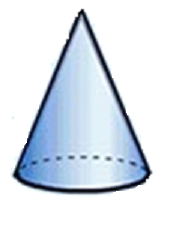 Формы организации 
                                                                                                обучения конструированию
Детское  конструирование
Из строительного
материала
Из  деталей конструкторов
Из промышленных отходов
1.Творческое
(создание замысла)
2. Техническое
 (воплощение  замысла)
Из бумаги
Из природного материла
Виды детского      конструирования
Практическое и компьютерное
Из  крупно – габаритных модулей
По замыслу
По теме
По условиям
По модели
По образцу
Каркас-ное конструи
рование
По чертежам и схемам
Система работы  по художественному творчеству в детском саду
Организованная образовательная деятельность:
*Рисование
*Лепка
*аппликация
Художественное творчество
Самостоятельная деятельность детей:
*Игра (сюжетно-ролевая, театрализованная, драматизация, народная, хороводная, подвижная игра)
*самостоятельная деятельность детей в уголках развития
*работа с разными материалами*обыгрывание незавершённого рисунка
*групповая,
*подгрупповая,
*индивидуальная
образовательная деятельность входе режимных моментов:
*чтение художественной литературы
интегрированная
тематическая
комплексная
игровая
творческий день
Сотрудничество с родителями: консультации, мастер-классы, совместные детско-родительские проекты, выставки, открытые занятия, конкурсы, открытые занятия, походы  в музеи, досуги, праздники
Система работы  музыкального воспитания в детском саду
организованная образовательная деятельность
музыкально-игровая деятельность
праздники
развлечения, досуги
музыкально-дидактическая игра
*групповая,
*подгрупповая,
*индивидуальная
*традиционная,
*интегрированная,
*тематическая,
*комплексная,
*доминантная
Образовательная область Музыка
игры с пением
совместная деятельность детей и взрослых
развитие слуха и голоса
ритмические игры
музыкальное оформление к  режимным моментам
хор
упражнения в освоении музыкальных движений
театрализованные игры
музыка на других занятиях
театрализованная деятельность
творческие задания
обучение игре на музыкальных инструментах
самостоятельная музыкальная деятельность
ансамбль
Коррекционно-образовательный процесс
Взаимодействие со специалистами:
-психологом,
-музыкальным руководителем,-воспитателем,
- старшей медсестрой
Педагогический процесс
Комплексное обследование детей
Подготовка к занятиям
Деление детей на подгруппы
Распределение детей для индивидуальной работы
Взаимодействие с воспитателями группы. Формы работы:
- составление планов работы;
- консультации и др.
Проведение занятий (подгрупповых, индивидуальных)
Отслеживание динамики развития речи и коммуникативной деятельности (середина года)
Содержание коррекционной работы
С детьми
С педагогами
С родителями
Составление плана работы на второе полугодие
Составление перспективного плана
Согласование планирования работы
Планирования взаимодейст-вия с родите-лями
Работа по составленному плану
Отслеживание динамики развития речи и коммуникативной деятельности (конец года)
Организация работы психолога
Комплексное обследование детей
Взаимодействие со специалистами ДОУ: логопедом, взаимодействие с врачом, медицинской сестрой
Педагогический процесс
Деление детей на подгруппы
Составление плана работы, его тематики; согласование с планами работы других специалистов
Взаимодействие с воспитателями: консультации, мастер-классы, семинары; согласование  планов работы
Распределение детей для индивидуальной работы
Проведение занятий (групповых, подгрупповых, индивидуальных)
Содержание корригирующей помощи
Психологическое просвещение
Психологическая профилактика
Психологическое консультирование
С детьми
С педагогами
Прослеживание динамики умственного развития, индивидуально-психологических качеств
Работа с родителями: тематические занятия, семинары, консультации, «круглые столы, индивидуальные и групповые беседы и т.п.
Составление перспективного планирования
Согласование плана и тематики работы
Психологическая служба
Индивидуаль-ная работа
Дни радос-ти
Эмоциональный комфорт детей и родителей
Взаимодействие с родителями
Игро-вая терапия
Диагностика дезадаптации
Психо-эмоциональная разгрузка
Психологичес-кий тренинг
Зимние канику-лы
Анкетирова-ние
Социальная адаптация
«Включение» родителей вновь поступивших детей
Домашние задания
Психологическое консультирование
Педагогическая гостиная
Формирование психологической готовности к школе
Совместная работа специалистов и воспитателей
Развитие интеллектуальной  сферы
Развитие речевой
сферы
Развитие произвольной  сферы
Развитие аффективно-потребностной сферы
Общая
осведомлён-ность,
кругозор
Специальная готовность к школе
Психические процессы и мыслительные операции
Формирование элементарных математических представлений
Речевое 
развитие
Подготовка руки к письму (мелкая моторика)
психолог
психолог,  учитель-логопед
Преемственность МБДОУ №37 и МБОУ СОШ № 25, №5
Начальная школа
Детский сад
Изучение программы
Взаимопомощь
Обмен опытом
Совместные методические объединения
Изучение работы учителя
Изучение работы воспитателя
Взаимопосещение мероприятий и праздников
Посещение занятий в подготовительной группе
Совместные педагогические советы, конференции и т.п.
Посещение уроков в 1 классе
Результат преемственности:
обеспечение естественности перехода детей из детского сада в школу;
углубление интереса ребёнка к жизни в школе;
обеспечение единства воспитательного влияния школы и семьи, 
помощь семьи в новой ситуации, возникающей при поступлении ребенка в школу.
Взаимодействие  ДОУ с  другими  учреждениями
ВЗАИМОДЕЙСТВИЕ ДОУ С СОЦИУМОМ СОСТОИТ ИЗ НЕСКОЛЬКИХ АСПЕКТОВ И ВКЛЮЧАЕТ:
работу с государственными структурами и органами местного самоуправления
взаимодействие с органами здравоохранения 
взаимодействие с учреждениями образования, науки и культуры
взаимодействие с общественными организациями
интеграцию общественного и семейного воспитания.
ВЗАИМОДЕЙСТВИЕ С ГОСУДАРСТВЕННЫМИ СТРУКТУРАМИ И ОРГАНАМИ МЕСТНОГО САМОУПРАВЛЕНИЯ: 
Участие в городских программах, конкурсах.
Участие в культурно-массовых, спортивных мероприятиях. 
Выполнение социального заказа по воспитанию, образованию, оздоровлению дошкольников. 
Взаимодействие с  органами опеки и попечительства.
Взаимодействие  ДОУ с  другими  учреждениями
ВЗАИМОДЕЙСТВИЕ С ОРГАНАМИ ЗДРАВООХРАНЕНИЯ:
Обогащение содержания деятельности учреждения через сотрудничество с медицинскими учреждениями по вопросам охраны жизни и здоровья детей. 
Контроль за организацией прививочной и протитуберкулезной работы. 
Обследование детей узкими специалистами. 
 
 
ВЗАИМОДЕЙСТВИЕ С УЧРЕЖДЕНИЯМИ ОБРАЗОВАНИЯ, НАУКИ И КУЛЬТУРЫ:
Обогащение содержания деятельности учреждения через сотрудничество с учреждениями образования, науки и культуры. 
Участие в конкурсах, программах, культурно-массовых и спортивных мероприятиях, организуемых управлением образования. 
Взаимодействие со школой: проведение экскурсий, совместных мероприятий, взаимопосещение занятий и уроков, диагностика детей выпускных групп. 
Взаимодействие с библиотекой: организация экскурсий, занятий по нравственно-патриотическому воспитанию, тематических выставок детских книг.  
Взаимодействие с музеем: осмотр экспозиций, экскурсии.
33
Особенности взаимодействия педагогического 
              коллектива с семьями воспитанников
Групповое родительское собрание
Общее родительское собрание
Общее родительский комитет
Групповой  родительский комитет
Выставки, развлечения, праздники
Индивидуальные и групповые беседы, стенды, буклеты
Консультации, анкетирование, творческая мастерская
34
Особенности традиционных событий, праздников, мероприятий в ДОУ № 37


День знаний (сентябрь)
 Развлечения «Осенины»  (октябрь)
«Сказочная неделя» (январь)
«Масленица» (февраль)
 Городские соревнования «Спартакиада» (март)
«День смеха» (апрель)
 Фестиваль «Весёлые нотки» (май)
 День «Защиты детей» . Конкурс рисунков на асфальте 
«Пусть всегда буду я!» (июнь)
Праздник «Волшебной воды» (июль)